120GeV e-
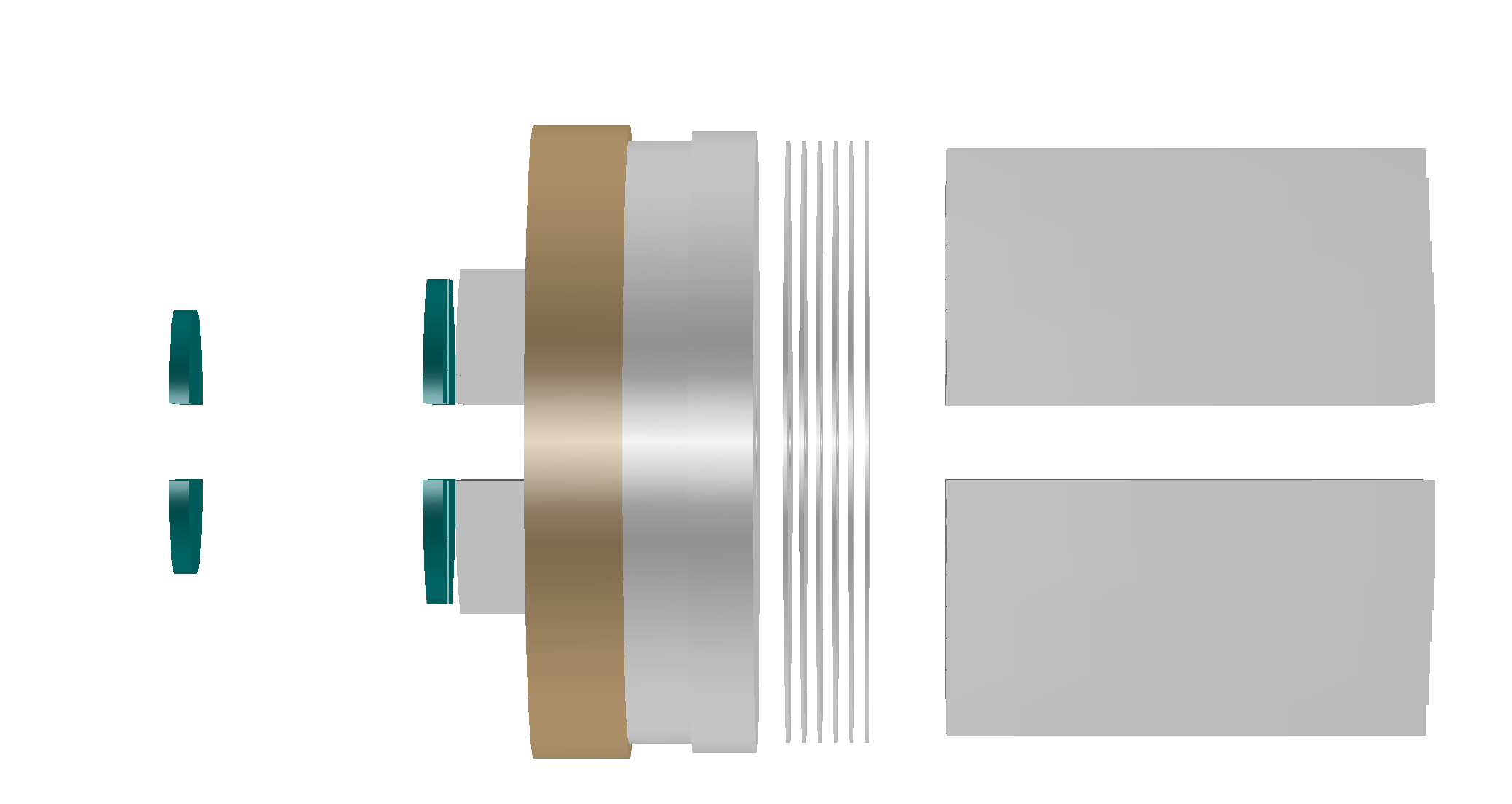 43.6mrad
z(mm)
640
700
800
950
560
Si-det
Flange
LYSO
LYSO
Bellow
Lumical Si分辨测试
1st Si-wafer z = 560mm
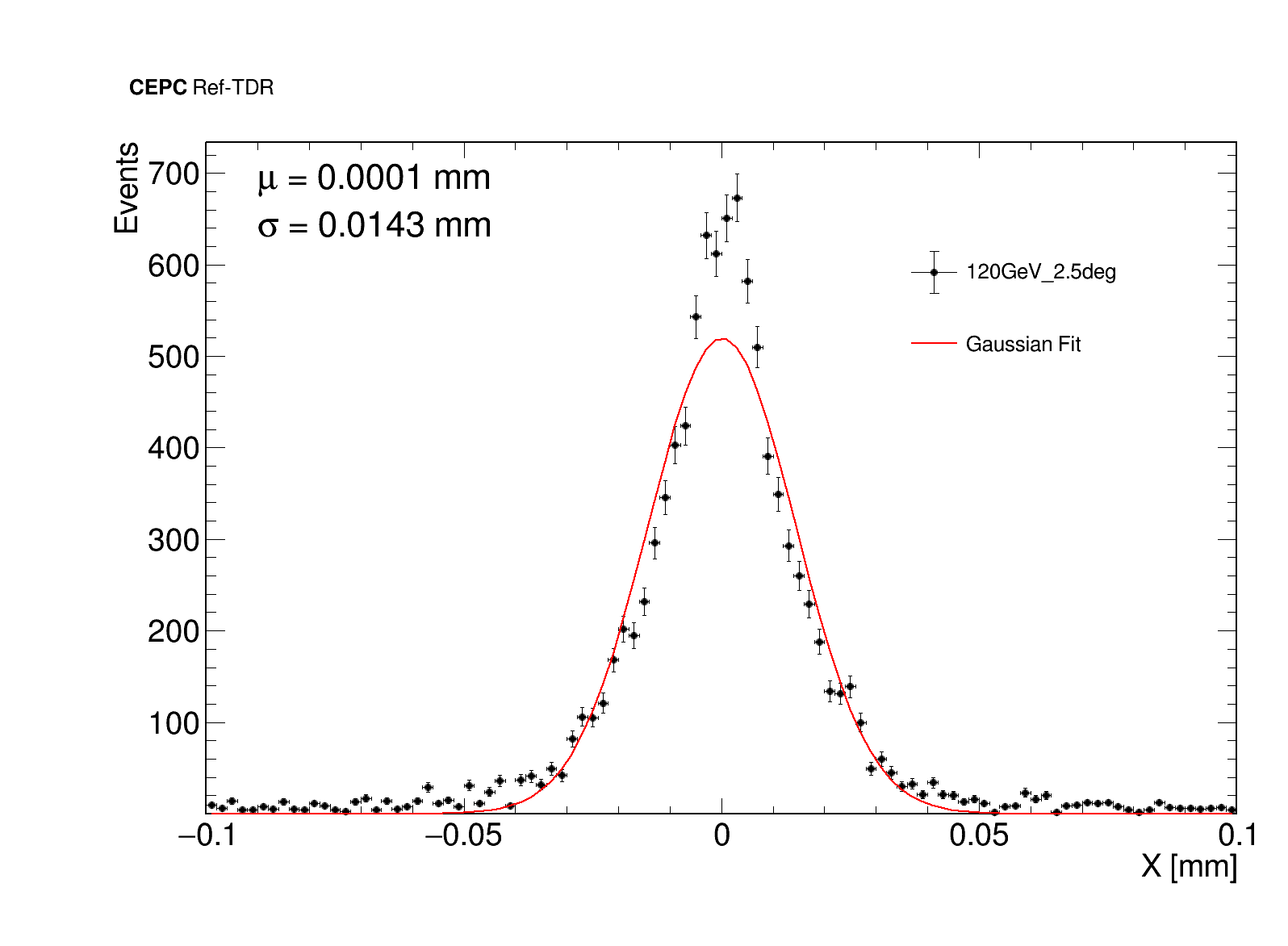 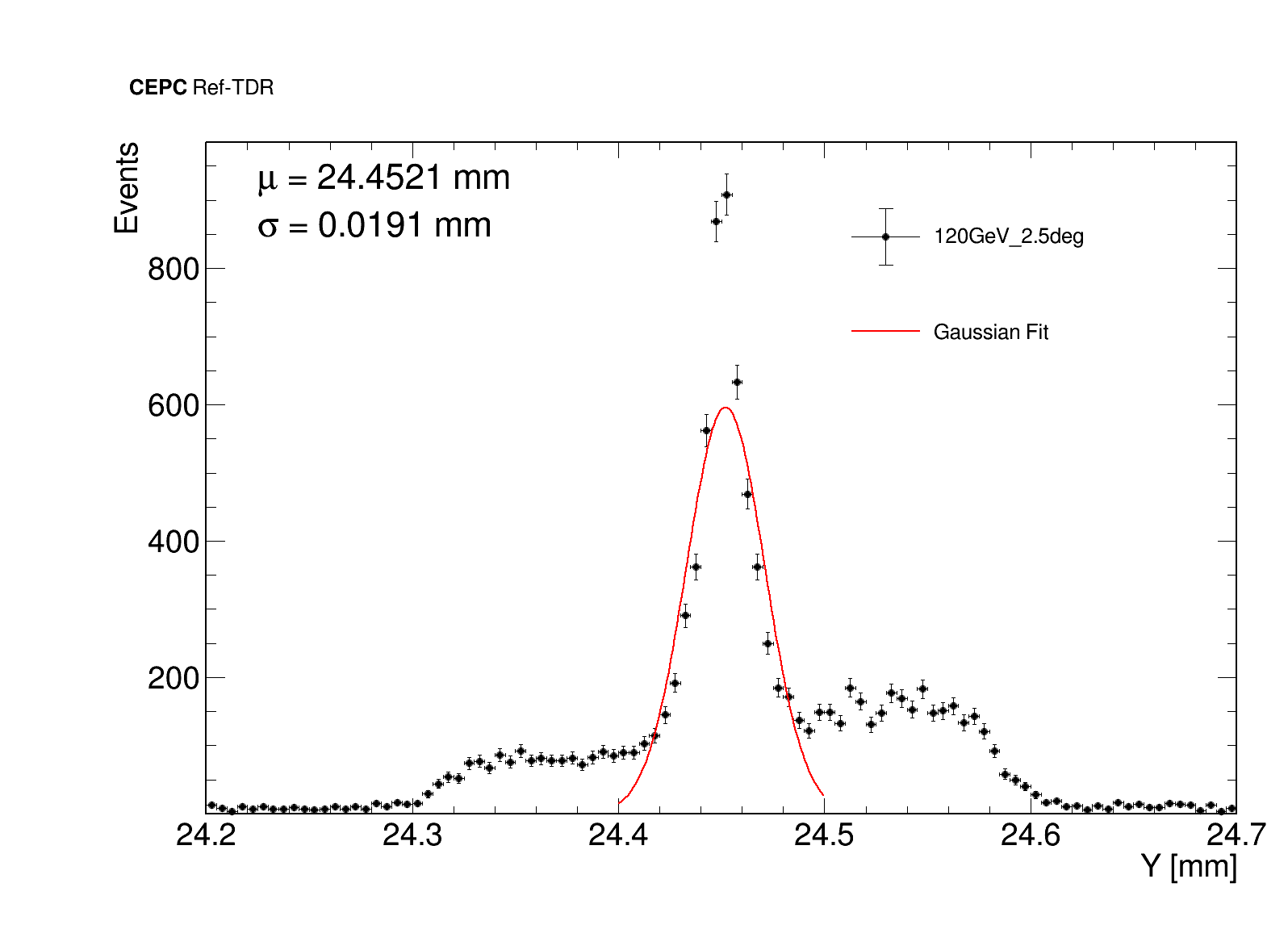 x Position Distribution
y Position Distribution
Lumical Si分辨测试
2nd Si-wafer z = 640mm
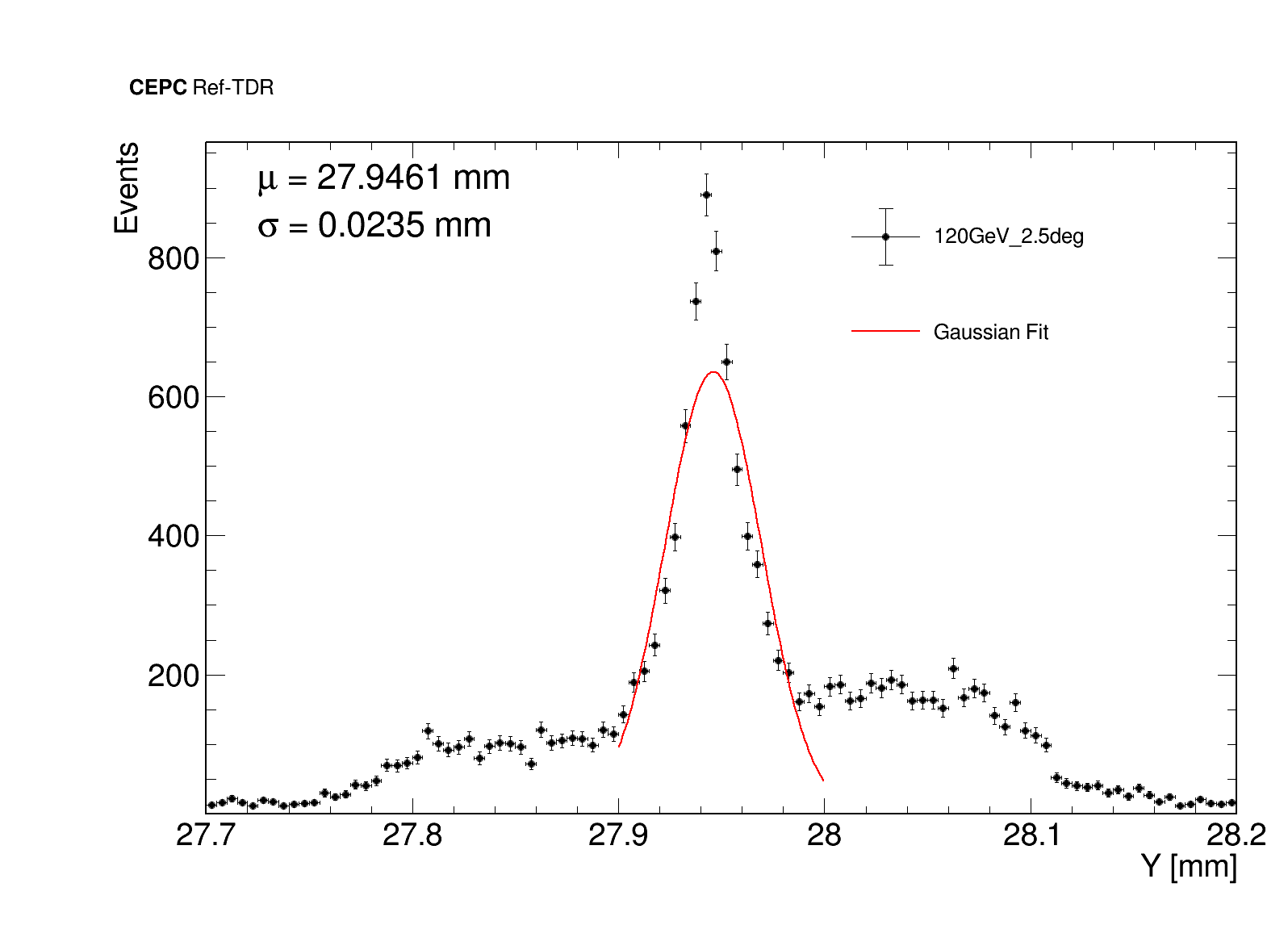 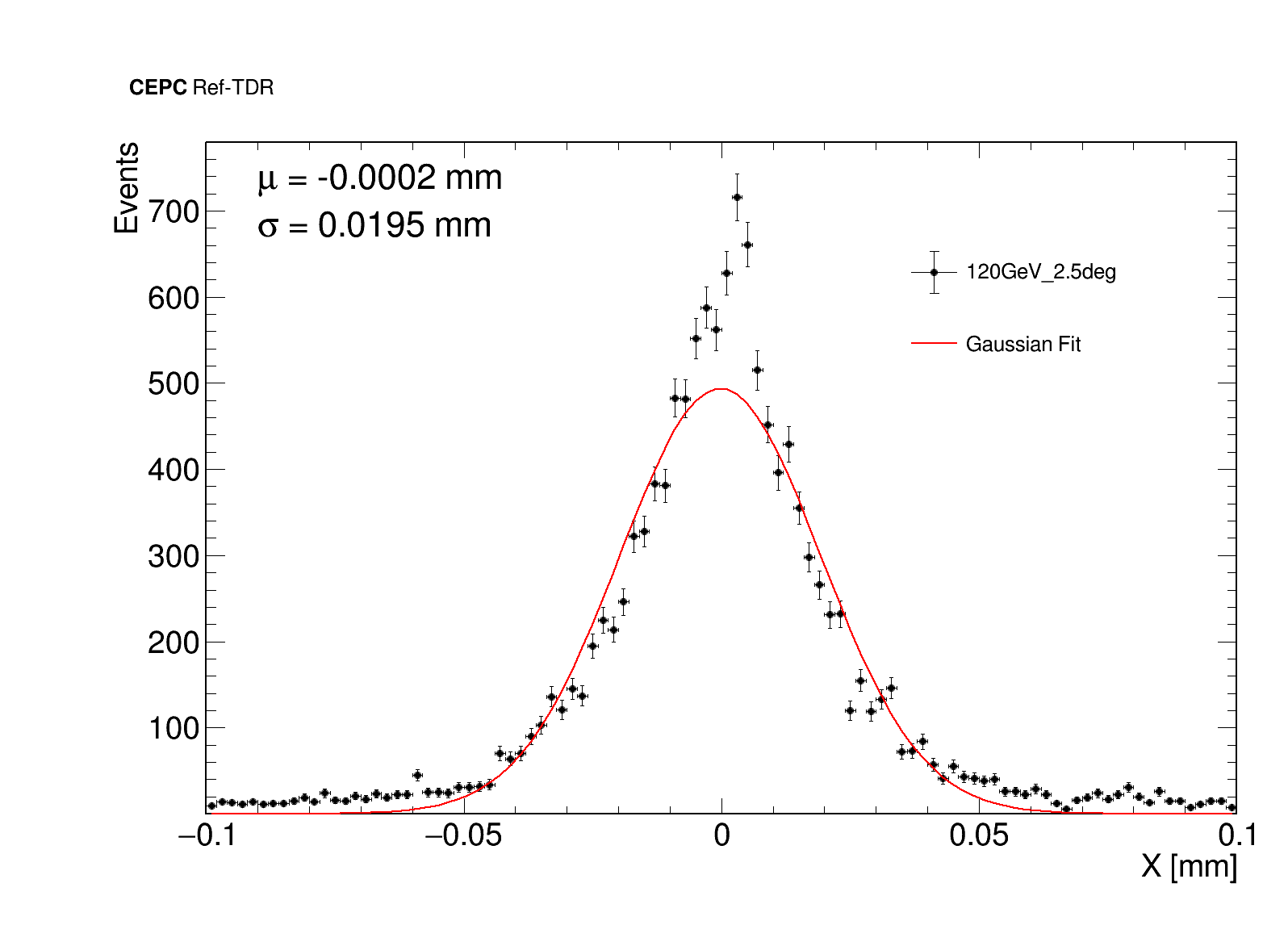 x Position Distribution
y Position Distribution
第二层LYSO内簇射
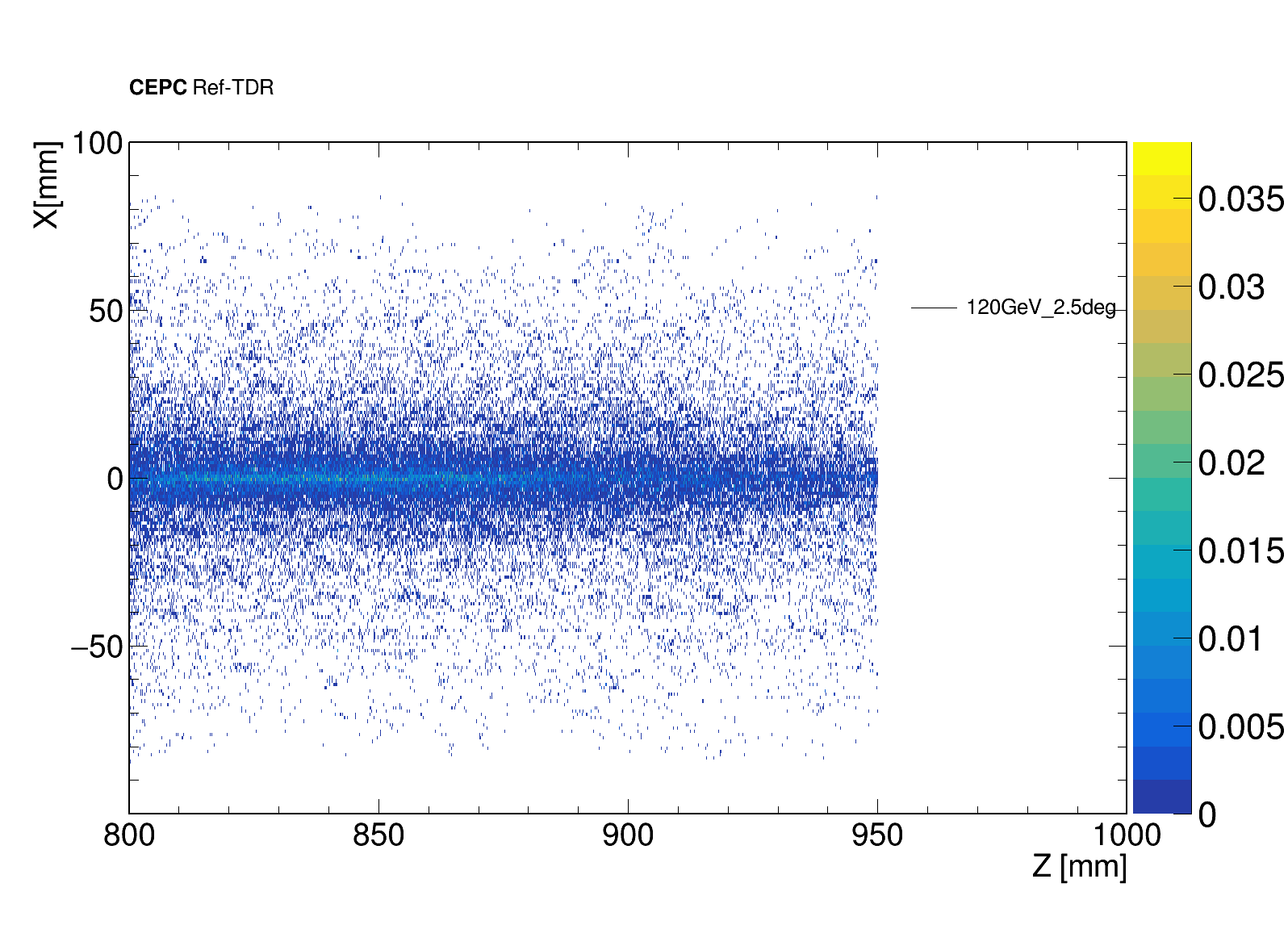 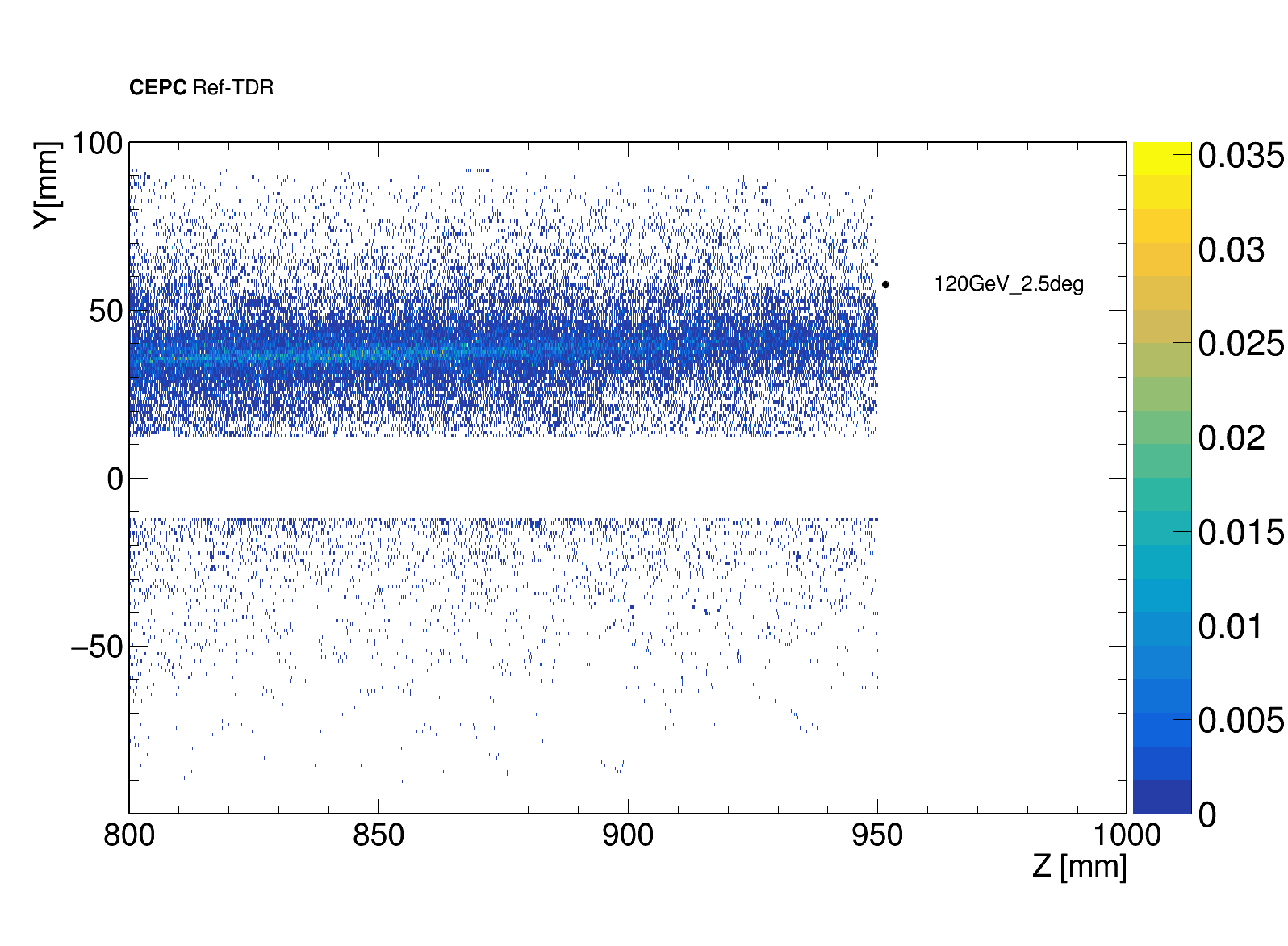 x - z Distribution
y - z Distribution